Probability
David Kauchak
CS451 – Fall 2013
Admin
Midterm

Grading

Assignment 6

No office hours tomorrow from 10-11am (though I’ll be around most of the rest of the day)
Basic Probability Theory: terminology
An experiment has a set of potential outcomes, e.g., throw a dice, “look at” another sentence

The sample space of an experiment is the set of all possible outcomes, e.g., {1, 2, 3, 4, 5, 6}

For machine learning the sample spaces can very large
Basic Probability Theory: terminology
An event is a subset of the sample space

Dice rolls
{2}
{3, 6}
even = {2, 4, 6}
odd = {1, 3, 5}

Machine learning
A particular feature has a particular values
An example, i.e. a particular setting of features values
label = Chardonnay
Events
We’re interested in probabilities of events
p({2})
p(label=survived)
p(label=Chardonnay)
p(parasitic gap)
p(“Pinot” occurred)
Random variables
A random variable is a mapping from the sample space to a number (think events)
It represents all the possible values of something we want to measure in an experiment
For example, random variable, X, could be the number of heads for a coin



Really for notational convenience, since the event space can sometimes be irregular
Random variables
We’re interested in probability of the different values of a random variable
The definition of probabilities over all of the possible values of a random variable defines a probability distribution
Probability distribution
To be explicit
A probability distribution assigns probability values to all possible values of a random variable
These values must be >= 0 and <= 1
These values must sum to 1 for all possible values of the random variable
Unconditional/prior probability
Simplest form of probability is
P(X)

Prior probability: without any additional information, what is the probability
What is the probability of a heads?
What is the probability of surviving the titanic?
What is the probability of a wine review containing the word “banana”?
What is the probability of a passenger on the titanic being under 21 years old?
…
Joint distribution
We can also talk about probability distributions over multiple variables

P(X,Y)
 probability of X and Y
a distribution over the cross product of possible values
Joint distribution
Still a probability distribution
all values between 0 and 1, inclusive
all values sum to 1

All questions/probabilities of the two variables can be calculate from the joint distribution
What is P(ENGPass)?
Joint distribution
Still a probability distribution
all values between 0 and 1, inclusive
all values sum to 1

All questions/probabilities of the two variables can be calculate from the joint distribution
0.92
How did you figure that out?
Joint distribution
Conditional probability
As we learn more information, we can update our probability distribution
P(X|Y) models this (read “probability of X given Y”)
What is the probability of a heads given that both sides of the coin are heads?
What is the probability the document is about Chardonnay, given that it contains the word “Pinot”?
What is the probability of the word “noir” given that the sentence also contains the word “pinot”?

Notice that it is still a distribution over the values of X
Conditional probability
y
x
In terms of pior and joint distributions, what is the conditional probability distribution?
Conditional probability
Given that y has happened, in what proportion of those events does x also happen
y
x
Conditional probability
Given that y has happened, what proportion of those events does x also happen
y
x
What is:p(MLPass=true | EngPass=false)?
Conditional probability
What is:p(MLPass=true | EngPass=false)?
= 0.125
Notice this is very different than p(MLPass=true) = 0.89
Both are distributions over X
Conditional probability
Unconditional/prior
probability
A note about notation
When talking about a particular assignment, you should technically write p(X=x), etc.
However, when it’s clear , we’ll often shorten it
Also, we may also say P(X) or p(x) to generically mean any particular value, i.e. P(X=x)
= 0.125
Properties of probabilities
P(A or B) = ?
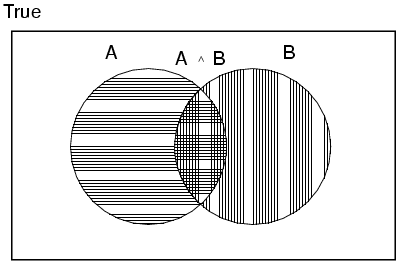 Properties of probabilities
P(A or B) = P(A) + P(B) - P(A,B)
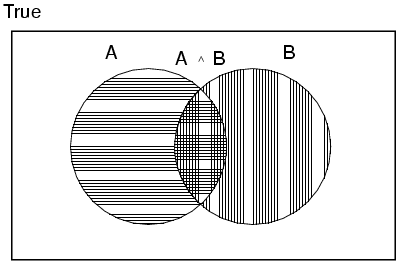 Properties of probabilities
P(ØE) = 1– P(E)

More generally:
Given events E = e1, e2, …, en


P(E1, E2) ≤ P(E1)
Chain rule (aka product rule)
We can view calculating the probability of X AND Y occurring as two steps:
Y occurs with some probability P(Y)
Then, X occurs, given that Y has occurred
or you can just trust the math… 
Chain rule
Applications of the chain rule
We saw that we could calculate the individual prior probabilities using the joint distribution


What if we don’t have the joint distribution, but do have conditional probability information:
P(Y)
P(X|Y)
This is called “summing over” or “marginalizing out” a variable
Bayes’ rule (theorem)
Bayes’ rule
Allows us to talk about P(Y|X) rather than P(X|Y)

Sometimes this can be more intuitive

Why?
Bayes’ rule
p(disease | symptoms)
For everyone who had those symptoms, how many had the disease?
p(symptoms|disease)
For everyone that had the disease, how many had this symptom?

p( label| features )
For all examples that had those features, how many had that label?
p(features | label)
For all the examples with that label, how many had this feature

p(cause | effect) vs. p(effect | cause)
Gaps
V
I just won’t put these away.
direct object
These, I just won’t put away.
filler
I just won’t put       away.
gap
Gaps
What did you put       away?
gap
The socks that I put       away.
gap
Gaps
Whose socks did you fold      and put       away?
gap
gap
Whose socks did you fold       ?
gap
Whose socks did you put        away?
gap
Parasitic gaps
These I’ll put       away without folding       .
gap
gap
These I’ll put        away.
gap
These without folding         .
gap
Parasitic gaps
These I’ll put        away without folding        .
gap
gap
1. Cannot exist by themselves (parasitic)
These I’ll put my pants away without folding        .
gap
2. They’re optional
These I’ll put        away without folding them.
gap
Parasitic gaps
http://literalminded.wordpress.com/2009/02/10/dougs-parasitic-gap/
Frequency of parasitic gaps
Parasitic gaps occur on average in 1/100,000 sentences

Problem:
Maggie Louise Gal (aka “ML” Gal) has developed a machine learning approach to identify parasitic gaps.  If a sentence has a parasitic gap, it correctly identifies it 95% of the time.  If it doesn’t, it will incorrectly say it does with probability 0.005.  Suppose we run it on a sentence and the algorithm says it is a parasitic gap, what is the probability it actually is?
Prob of parasitic gaps
Maggie Louise Gal (aka “ML” Gal) has developed a machine learning approach to identify parasitic gaps.  If a sentence has a parasitic gap, it correctly identifies it 95% of the time.  If it doesn’t, it will incorrectly say it does with probability 0.005.  Suppose we run it on a sentence and the algorithm says it is a parasitic gap, what is the probability it actually is?
G = gap
T = test positive
What question do we want to ask?
Prob of parasitic gaps
Maggie Louise Gal (aka “ML” Gal) has developed a machine learning approach to identify parasitic gaps.  If a sentence has a parasitic gap, it correctly identifies it 95% of the time.  If it doesn’t, it will incorrectly say it does with probability 0.005.  Suppose we run it on a sentence and the algorithm says it is a parasitic gap, what is the probability it actually is?
G = gap
T = test positive
Prob of parasitic gaps
Maggie Louise Gal (aka “ML” Gal) has developed a machine learning approach to identify parasitic gaps.  If a sentence has a parasitic gap, it correctly identifies it 95% of the time.  If it doesn’t, it will incorrectly say it does with probability 0.005.  Suppose we run it on a sentence and the algorithm says it is a parasitic gap, what is the probability it actually is?
G = gap
T = test positive
Prob of parasitic gaps
Maggie Louise Gal (aka “ML” Gal) has developed a machine learning approach to identify parasitic gaps.  If a sentence has a parasitic gap, it correctly identifies it 95% of the time.  If it doesn’t, it will incorrectly say it does with probability 0.005.  Suppose we run it on a sentence and the algorithm says it is a parasitic gap, what is the probability it actually is?
G = gap
T = test positive